NCHS Strategic Planning
Brian C. Moyer, Ph.D., NCHS Director
Kiana C. Morris, Acting Director, Office of Planning, Budget, and Legislation
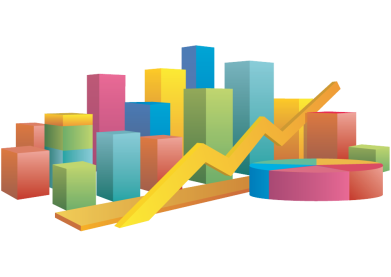 May 19, 2021
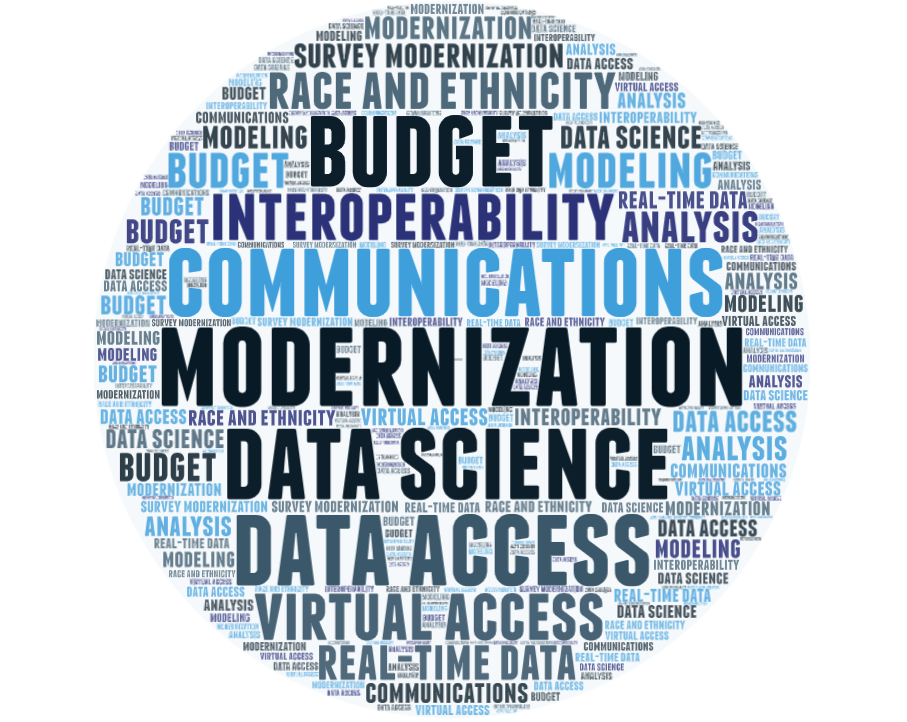 Strategic Planning Overview
Strategic Plan Framework: Development
Mission, Vision, Core Values

Staff engagement

NCHS mission revision
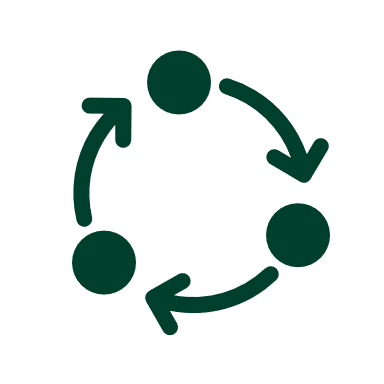 Vision
To be a world-class innovator and provider of health statistics
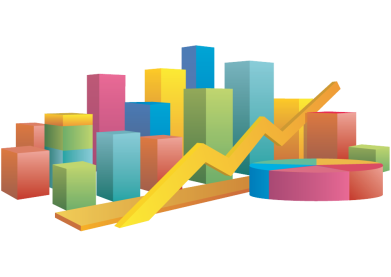 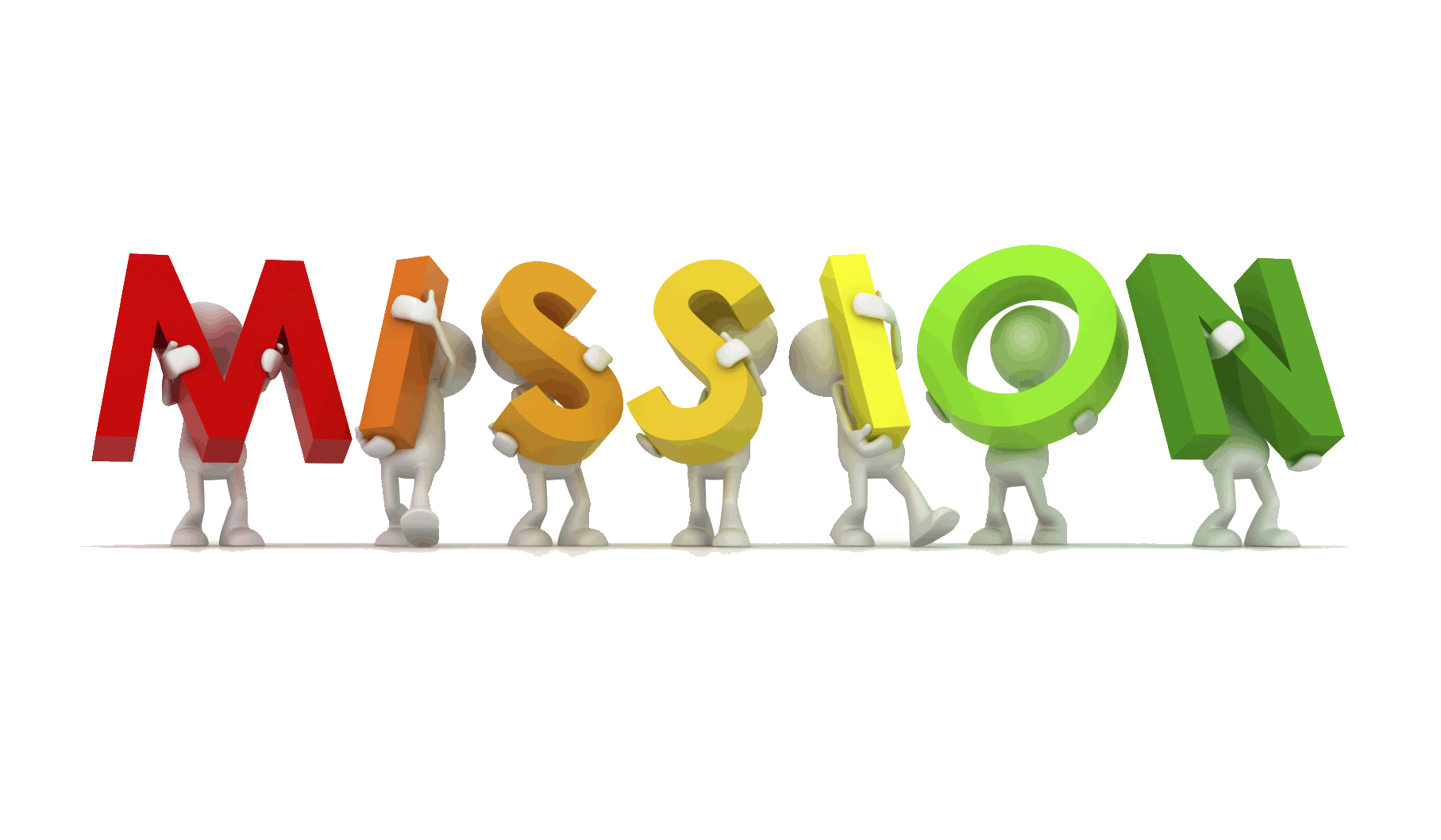 NCHS collects, analyzes, and disseminates timely, relevant, and accurate health statistics. Our statistics inform the public and guide program and policy decisions to improve our nation’s health.
Core Values
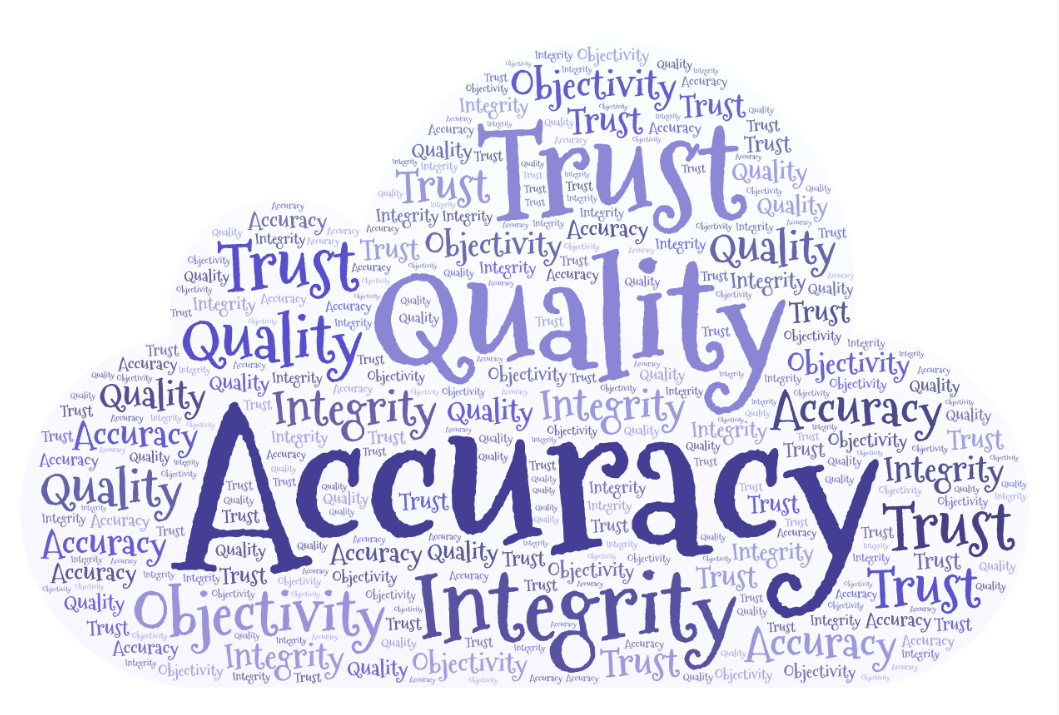 Accuracy 
Quality
Trust
Integrity 
Objectivity
SWOT Analysis
Conducting the SWOT Analysis
Input sought from across NCHS at the division level
Results discussed with NCHS Senior Staff during regular strategic planning discussions
Identification of common themes across divisions
Development of key findings in the results from the SWOT Analysis
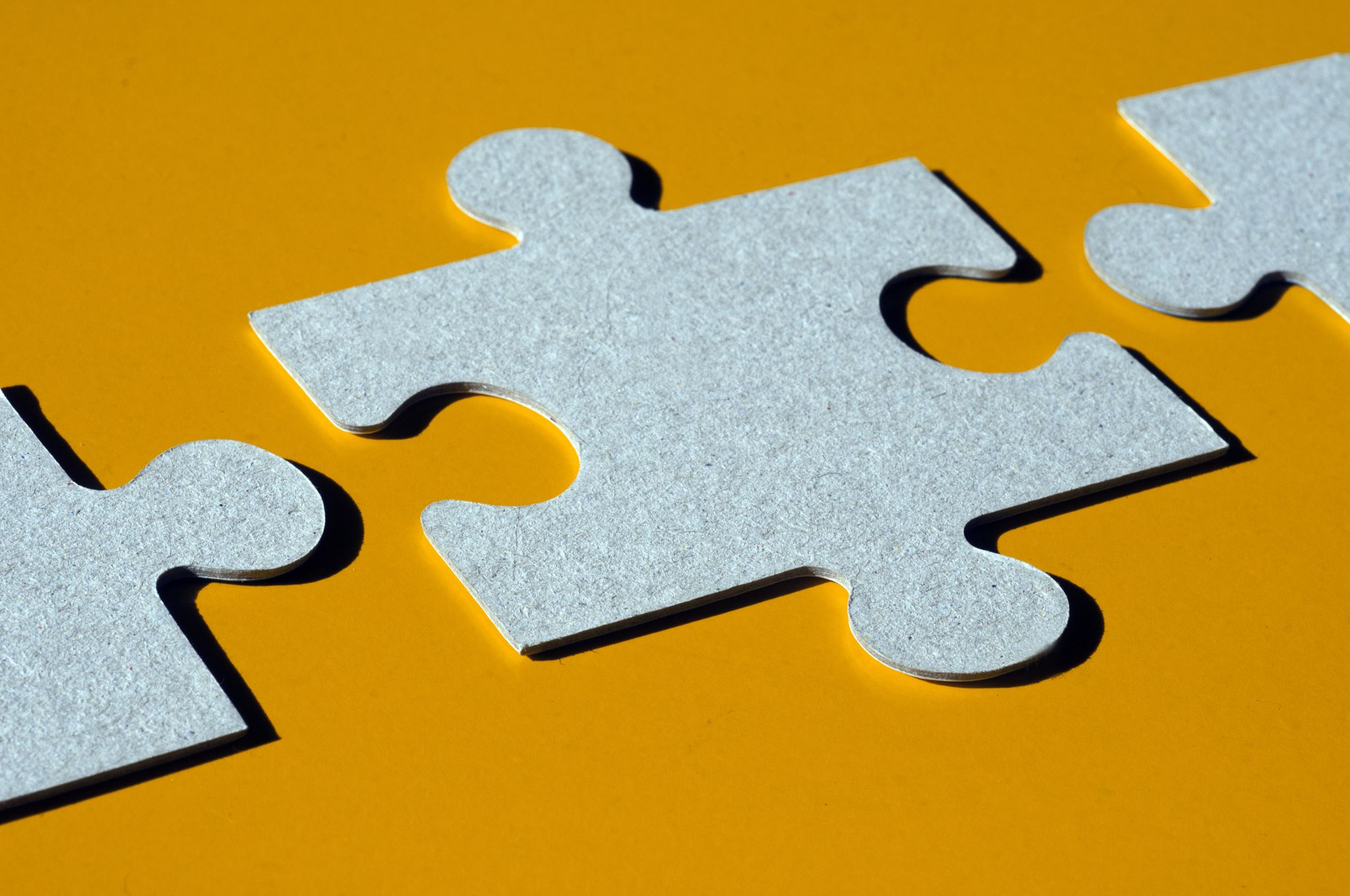 Results from SWOT Analysis
Results from SWOT Analysis (cont.)
Goals
Objectives
Engaging NCHS Staff
Employee Viewpoint Survey
Key Performance Indicator development
Staff surveys
Updates at All Hands Meetings
Feedback sessions with the Director
Next Steps
Strategies phase
Questions for the Board
Strategies describe how to get things done to accomplish the objectives. What strategies would you suggest be added to support these objectives? 
What are the gaps or opportunities to help ensure success?
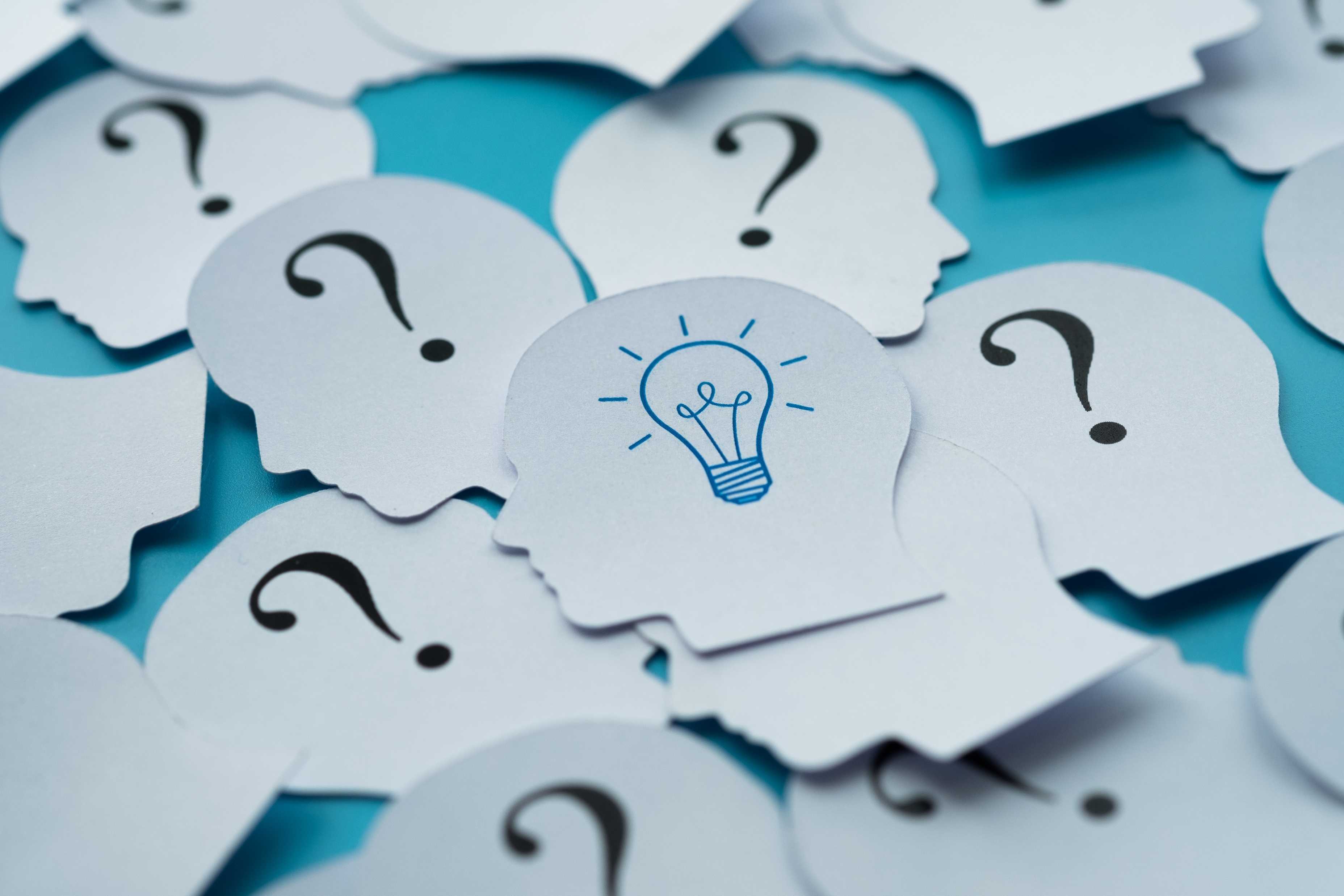 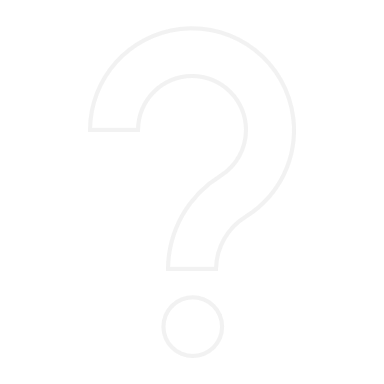 Questions for the Board (Cont.)
How can NCHS better engage partners and data users?
NCHS may create an addendum to this plan to track internal goals and objectives. The overarching plan will be externally focused. What additional goals should be added to better serve our external audiences? 
How can we best address priorities, like health equity, into our plan? 
How do we balance the importance of new data sources with NCHS’ reputation for high data quality?